Physiology of Motor Tracts
Dr. Salah Elmalik
1
Neuropsychiatry Block
Chapter 56
Cortical & Brain Stem Control of Motor Function
 (Guyton & Hall)
Reference book/ Ganong review of
medical physiology
Learning objectives:

At the end of this lecture the student should :
Appreciate what is upper motor neuron and lower motor neuron .
Explain the origin , course and functions of the following motor tracts:

 Pyramidal tracts:
 (corticospinal & corticobulbar tracts)
Extrapyramidal tracts as:
 Rubrospinal .
 Vestibulospinal .
 Reticulospinal .
 Olivospinal .
 Tectospinal
3
Components of Motor Neurons
For performance of motor acts we need:
 Upper motor neurons (UMN)
These are the motor neurons whose cell bodies lie  in the motor cortex, or brainstem and they activate the lower motor neuron (LMN)
There are two UMN Systems :- 
1- Pyramidal system  (corticospinal tracts ). 
2- Extrapyramidal system 
Lower motor neurons: (LMN)
These are the motor neurons of the spinal cord (AHCs) and brain stem motor nuclei of the cranial nerves that innervates skeletal muscle directly.
Classification of descending motor systems
The descending motor pathways have commonly been divided into “pyramidal” and “extrapyramidal” tracts. 
 This classification is based on the finding that the motor tract which originates from the cerebral cortex and descends to the spinal cord (the corticospinal tract) passes through the pyramids of the medulla, and therefore has been called the “the pyramidal tract”. 
 The rest of the descending motor pathways do not travel through the medullary pyramids, and are therefore collectively gathered under the heading: “the extrapyramidal tracts”.
Corticospinal tract,
Corticobulbar tract.                               (= Pyramidal tract)

1) Rubrospinal tract, 
2)  Reticulospinal tracts, 
3) Vestibulospinal tracts,
4) Tectospinal tract, and
5) Olivspinal tract .
Extrapyramidal tracts
The following  are the important sets of descending motor tracts, named according to the origin of their cell bodies and their final destination:
Motor Areas
(1) The primary motor area ( M1 . Motor area 4) 

occupies the precentral gyrus & contains large , highly excitable Betz cells. 
MI of one side controls skeletal muscles of the opposite side of the body
Feet are at the top of the gyrus and face at the bottom , arms and the hand area in the mid portion 
Facial area is represented bilaterally, but rest of the representation is generally unilateral 
Area of representation is proportional with the complexity of function done by the muscle. So, muscles of hands and speech (lips, tongue , and vocal cord) occupies 50% of this area
The neurons of this area arranged in vertical Columns.
7
[Speaker Notes: الهيمنة الدماغية cerebral dominance]
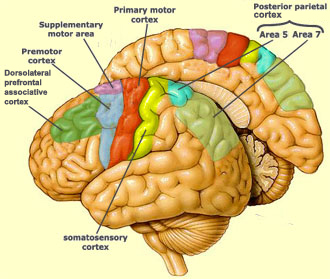 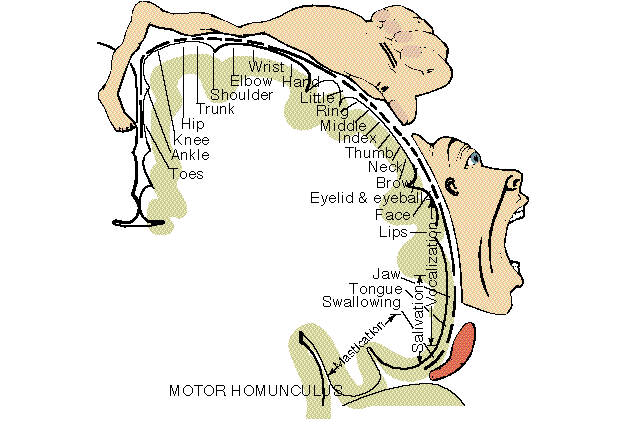 2.The Supplementary Motor Area (M2)
Lies in front of area 4 and above the pre­motor area 

This area  make motor programs for axial muscles. 

Stimulation of this area leads to bilateral grasping movements of both hands simultaneously.
3. Premotor Area ( M3)
lies in front of the primary motor area & below supplementary motor area.

Stimulation of the premotor area produces complex coordinated movements, such as setting the body in a certain posture to perform a specific task.

It works in association with the supplemental motor area, establishing the motor programs necessary for execution of complex movements
Premotor Area cont….
A few highly specialized motor centers have been found in the premotor areas of the human cerebral cortex:
Broca’s  Area  for  Speech
The  Frontal  Eye  Movements  Area:
   located above Broca’s area in the frontal lobe
    controls voluntary movements of the eyes toward different objects in the visual field. 
Head  Rotation  Area:
  located  just  above  the  eye  movement area in the motor cortex .
  directing the head toward different visual objects .
Area for Hand Skills
Pyramidal Tracts
13
Corticospinal ( Pyramidal) Tracts
Cells of origin :

30% originate from the primary motor area, 
30% from the premotor areas , and supplementary motor areas
40% from the somatic sensory areas posterior to the central sulcus. 
3% of the fibres are large myelinated fibres, derived from the large , highly excitable pyramidal Betz cells of MI . These fibers form monosynaptic connections with motor neurons of the spinal cord. 
But most of pyramidal fibers are unmyelinated
Fibers from the cerebral cortex descend in corona radiata to reach the posterior limb of internal capsule (between caudate and putamen nuclei of the basal ganglia)
Then descend through the cerebral peduncle of midbrain and then through pons. 
Some fibers cross in brainstem to
supply contralateral cranial nerve nuclei
constitute the Corticobulbar tract  . 
In the lower  medulla
around 80% of the fibres cross to the
opposite side and descend in the lateral column of spinal cord as the Lateral Corticospinal Tract . 
Some of these fibres end monosynaptically on contralateral  anterior horn cells but the majority end on interneurons in the intermediate region of the spinal cord grey matter
These fibers controls and initiates fine discrete skilled movement of distal limb muscles (i.e. Fingers and hands)
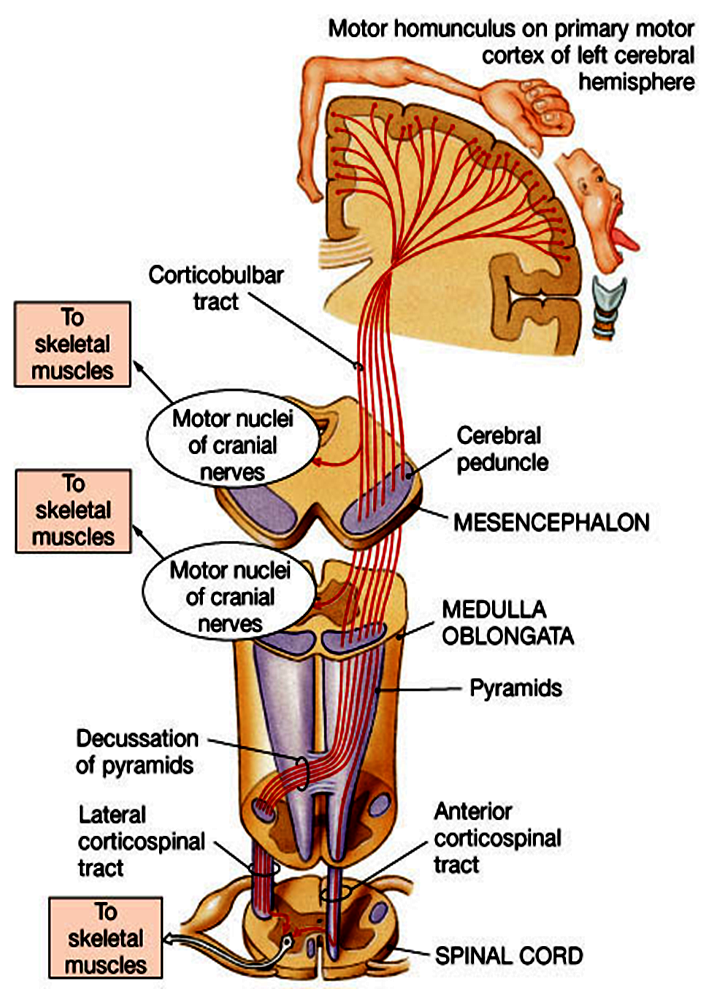 The remaining 20 % of
corticospinal fibers do not
decussate in the medulla .
They descend ipsilaterally
 in the ventral column of the
spinal cord white matter ,
Constituting the  Ventral 
( Antrior) Corticospinal  Tract .
Finally they decussate
(cross to the opposite side )
 & synapse on the  contralateral spinal motor neurons
These fibers control the axial and proximal limbs muscles so it concern with control of posture.
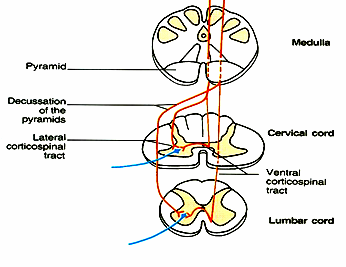 17
Course and Termination
fibers of the CBS tract descend from the cerebral cortex
collect together  and  descend through the posterior limb of the internal capsule
through the middle portion of the cerebral peduncles of the midbrain
The fibers are separated by transverse pontine fibers in the pons
In the upper medulla oblongata where they form the pyramids of the medulla
In the lower region of the medulla, most of the fibers cross to the opposite site forming the “medullary decussation”
fibers which do not decussate in medulla (about 10-20%)  descend on the same side of the spinal cord (ipsilaterally) as the               “ventral corticospinal tract”.
About 80% to 90% cross to the opposite side of the spinal cord (contralaterally) and continue as the “lateral corticospinal tract”.
Functions of Pyramidal System
1) Initiation of voluntary movements 
The lateral corticospinal tract fibers that descend in the spinal cord for control of muscles of the distal parts of the limbs, especially the hand  and digits muscles, which subserve fine skilled movements used in manipulation by hand and fingers,  and other accurate motor actions done by the limbs .
The ventral corticospinal tracts control posture of axial and proximal muscles for balance , climbing and walking.
Facilitation of muscle tone and deep reflexes through gamma motor neurons
Those fibers originate from parietal lobe are for sensory-motor coordination
 Corticobulbar tracts /control face & neck muscles & facilitate their tone, and are involved in facial expression, mastication, swallowing
Extrapyramidal Tracts
20
Extrapyramidal Tracts
The extrapyramidal system is made up of all those part in the central nervous system that are concerned with motor control , other than pyramidal  system. They consist of ;
1.Cortical motor areas, especially the premtor area and parietal cortex
2. The basal ganglia
3. The reticular formation , the red nuclei , the tectum of brain and vestibular nuclei
They include the following tracts:
Rubrospinal Tracts
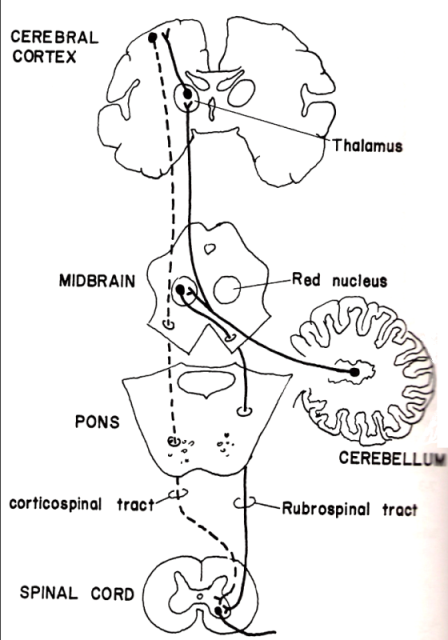 After emerging from Red Nucleus in midbrain , fibers decussate at same level of red nucleus
It receives afferent connections from:
Ipsilateral cortical motor area (corticobulbar pathway)
Contralateral side of cerebellum
Basal ganglia
Descend with the lateral corticospinal tract
In spinal cord tract occupies the lat. white column , & fibers synapse on the contralateral  AHCs
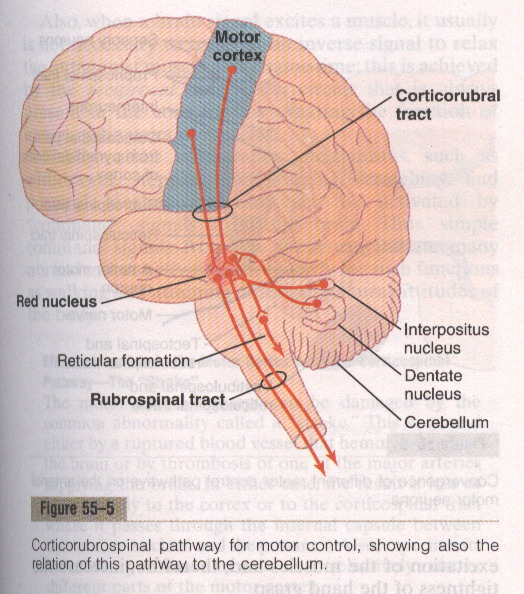 Functions of Rubrospinal Tract
An additional pathway for transmission of cerebral cortical motor commands to the lower motor neurons similar to those of the corticospinal tract. When the  corticospinal fibers are destroyed , discrete movement can still occur but fine  control  of  the  fingers and hand is impaired.. 
This tract is excitatory for flexors & inhibitory for extensors (anti-gravity muscles).
Rubrospinal tract lies in the lateral columns of the spinal cord, along with the corticospinal tract, and terminates on the interneurons and motor neurons that control the more distal muscles of the limbs. 
Therefore, corticospinal & rubrospinal tracts together are called the lateral system of the cord, in contradistinction to a vestibulo-reticulospinal system which lies mainly medially in the cord and is called the medial motor system of the cord
Vestibulospinal Tracts
25
Vestibulospinal Tracts
2 components of the tract:
Major component  Lat. V.S Tract
Minor component  Med. V.S Tract.
Lat. V.S Tract  lat. Vest. Nuclei.
Med. V.S Tract  med Vest. Nuclei.
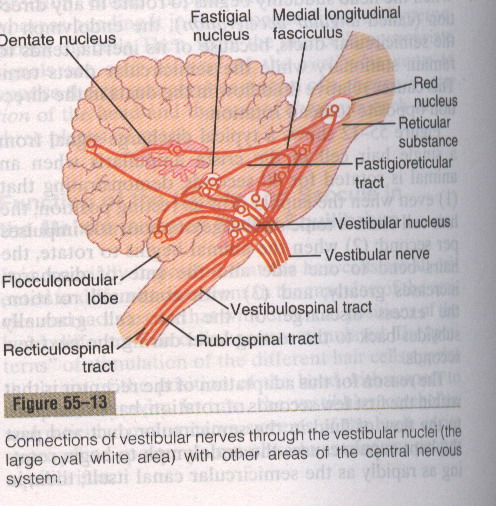 Functions of Vestibulospinal Tracts
Vestibulospinal tracts control reflexes e.g. Postural & righting ( which correct body position ) + control eye movements. 

The lateral vestibulospinal 
Cells of origin : Lateral Vestibular Nucleus
Axons descend in the ipsilateral ventral white column of spinal cord .
This tract mediates excitatory influences upon extensor motor neurons to maintain posture

The medial vestibulospinal tract :
Cells of origin : Medial Vestibular Nucleus
As its axons descend ipsilaterally in the ventral white column of spinal cord , they form part of the Medial Longitudinal Fasciculus 
The medial longitudinal fasciculus consists of both ascending & descending fibers that link vestibular nuclei to nuclei supplying the extraocular muscles for coordination of head and eye movements
Reticulospinal tracts
Tract arises from reticular formation (groups of scattered neurons along with nerve fibers present in midbrain, pons & medulla).
It has two components:
Pontine reticulospinal tract
Medullary reticulospinal tract
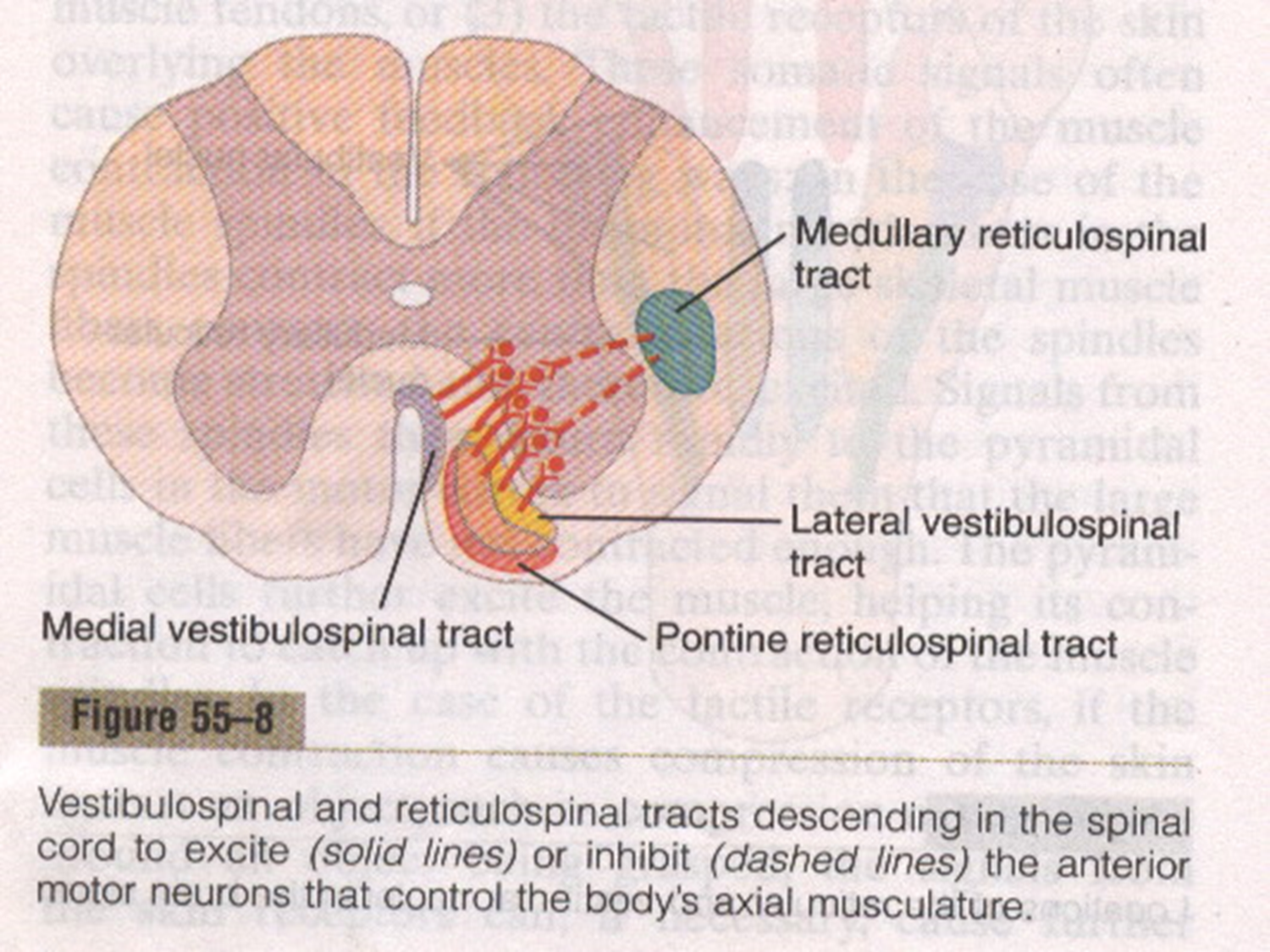 The  Reticulospinal  Tracts
Divisions:
1) Medial (pontine) reticulospinal tract. 2) Lateral (medullary) reticulospinal tract.
Tectospinal Tract
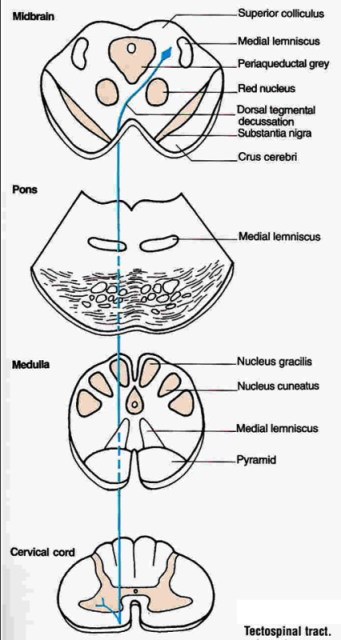 Originates in Superior Colliculus in the tectum of midbrain   then decussate  in the dorsal tegmentum
Axons descend in ventral white column of spinal cord
And terminate on Contralateral cervical  AHCs
Function :
This tract produces reflex turning of the head and neck ( in response to visual and  auditory stimuli)
Olivospinal Tract
Originates in Inferior olivary nucleus of the medulla is found only in the cervical region of the spinal cord.
Function is uncertain, but thought to facilitate muscle tone
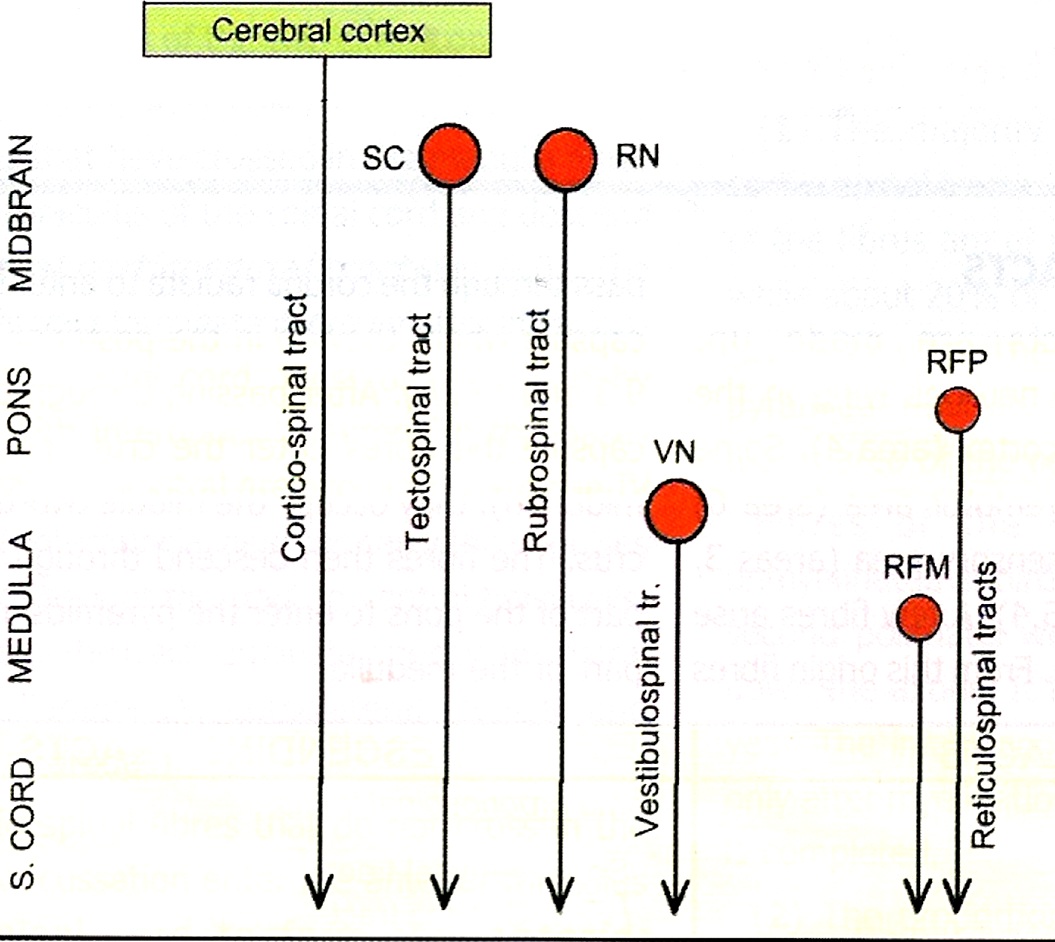 Summary of motor Tracts
34
General functions of Extrapyramidal tract
1. Help pyramidal tract in initiation of voluntary movement
2. Share in planning and programming of voluntary movement
3. Responsible for subconscious gross movements(swinging of arms during walking)
4. Keep equilibrium and adjust body posture
5. Regulation of muscle tone
Removal of (Area Pyramidalis) of   the   Primary   Motor   Cortex
Removal of  the  area  that  contains  the  giant  Betz  pyramidal cells (Area Pyramidalis)causes loss of voluntary control of discrete movements of the   distal segments of the limbs, especially of the hands and fingers (This does not mean that the hand and finger muscles themselves cannot contract  ( paralysis), but the ability to control the fine movements is gone) 
That is because area pyramidalis is essential for voluntary initiation of finely controlled movements, especially of the hands and fingers
Effects of Lesions in the Motor Cortex or in the Corticospinal Pathway(The stroke)
The motor control system can be damaged by the “stroke -the result is loss of blood supply to the cortex or to the corticospinal tract where it passes through the internal capsule.
 Muscle Spasticity Caused by Lesions That Damage Large Areas Adjacent . to the Motor Cortex 
The primary motor cortex normally exerts a continual tonic stimulatory effect on the motor neurons of the spinal cord; when this stimulatory effect is removed, hypotonia results. 
Most lesions of the motor cortex, especially those caused by a stroke, involve the primary motor cortex & adjacent parts of the brain such as the basal ganglia. In these instances, muscle spasm occurs in the muscles on the opposite side of the body.
THANK YOU
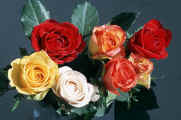